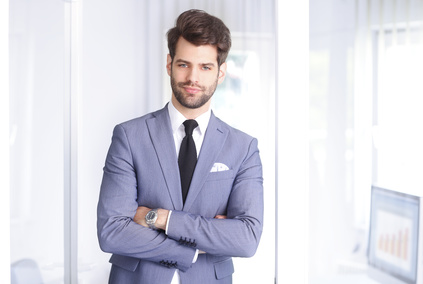 Alexandre 
DUMONT
Titulo do trabalho